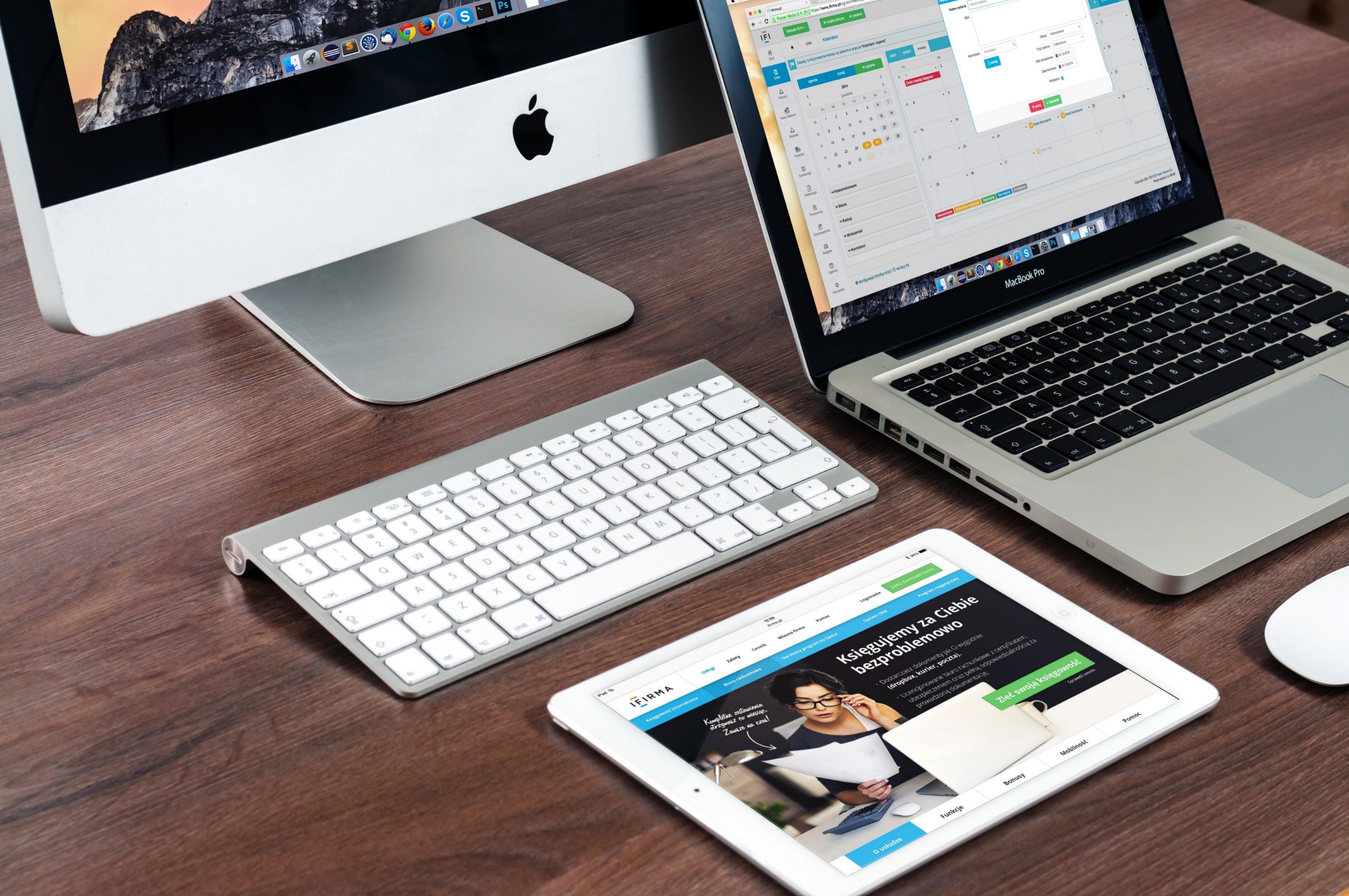 20XX公司年终总结大气汇报类
公司介绍 
我们坚持以客户为中心，快速响应客户需求，持续为客户创造长期价值进而成就客户
PART 01
产品服务 
我们坚持以客户为中心，快速响应客户需求，持续为客户创造长期价值进而成就客户
目录
PART 02
市场分析 
我们坚持以客户为中心，快速响应客户需求，持续为客户创造长期价值进而成就客户
PART 03
策略推行
我们坚持以客户为中心，快速响应客户需求，持续为客户创造长期价值进而成就客户
PART 04
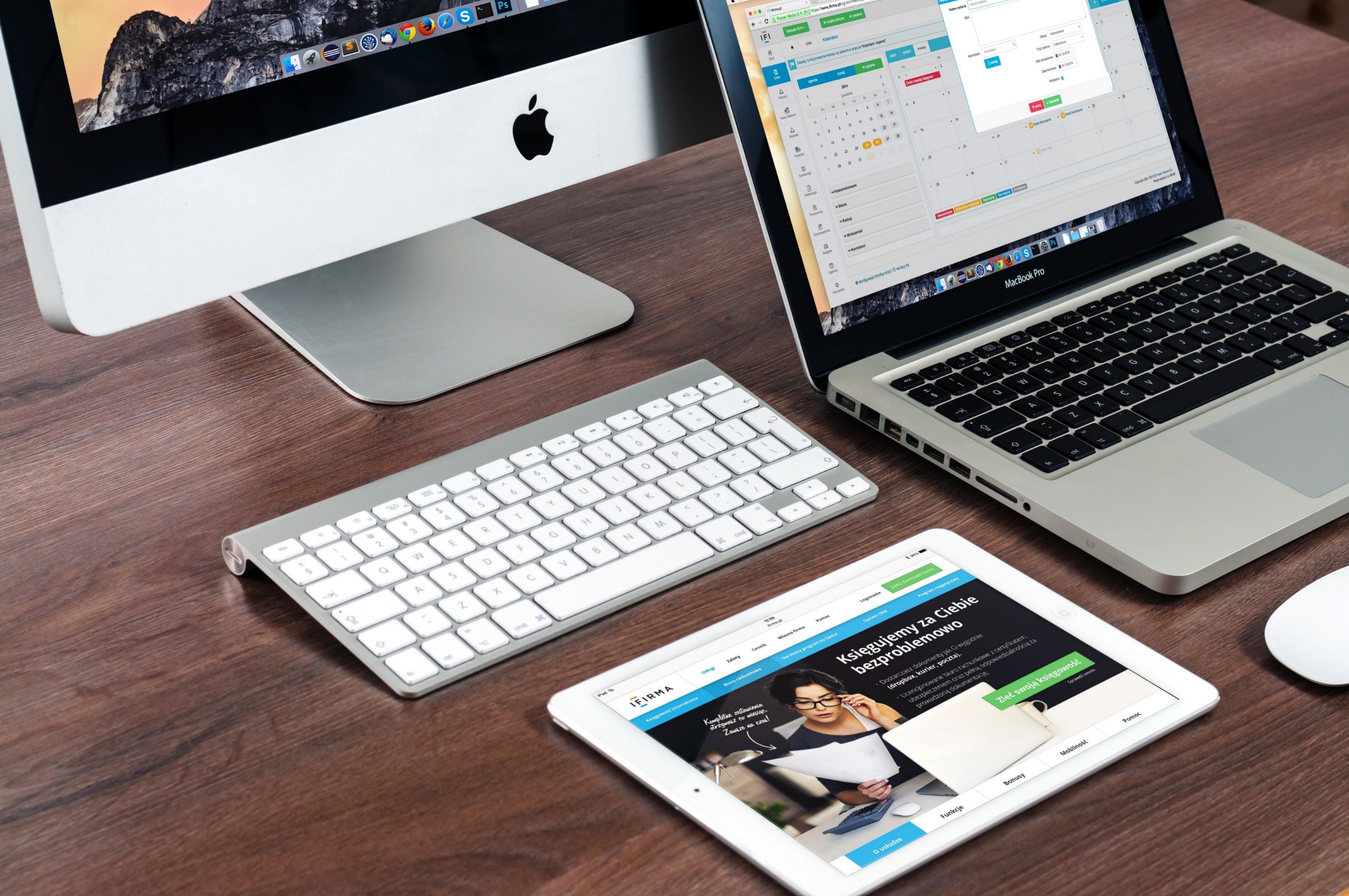 认识我们
COMPANY PROFILE
为客户提供有效服务，是我们工作的方向和价值评价的标尺，成就客户就是成就我们自己
此处添加标题文本
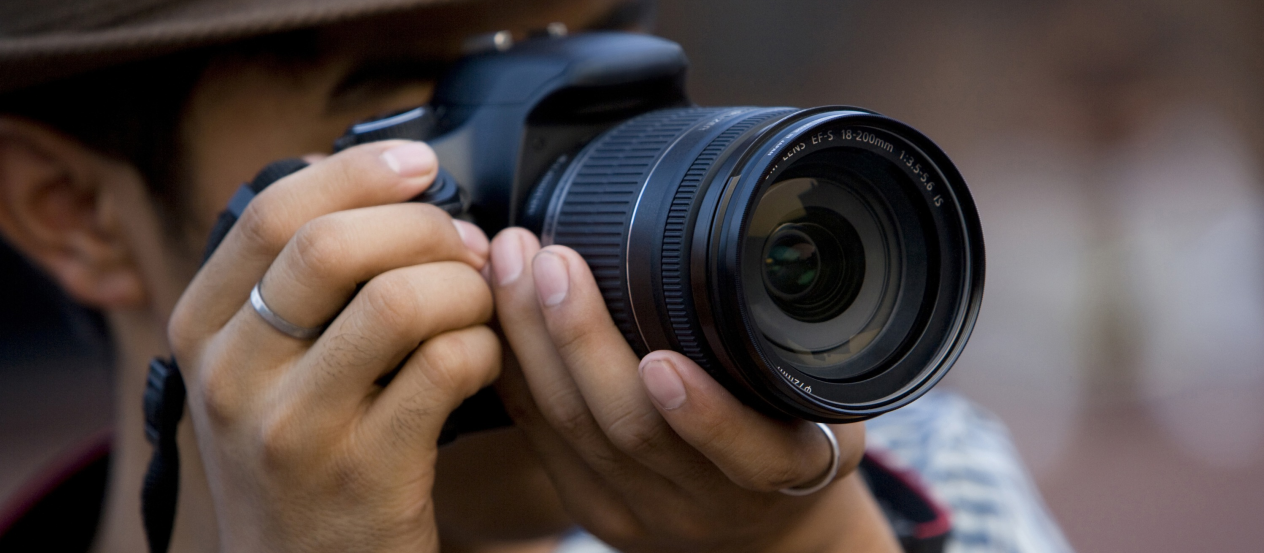 Oliver 的介绍
我们坚持以客户为中心，快速响应客户需求，持续为客户创造长期价值进而成就客户。为客户提供有效服务，是我们工作的方向和价值评价的标尺，成就客户就是成就我们自己。我们坚持以客户为中心，快速响应客户需求，持续为客户创造长期价值进而成就客户。为客户提供有效服务，是我们工作的方向和价值评价的标尺成就客户就是成就我们自己我们坚持以客户为中心，快速响应客户需求，持续为客户创造长期价值进而成就客户。为客户提供有效服务，是我们工作的方向和价值评价的标尺，成就客户就是成就我们自己
此处添加标题文本
我们的优势 01
我们坚持以客户为中心，快速响应客户需求，持续为客户创造长期价值进而成就客户
我们的优势 02
我们坚持以客户为中心，快速响应客户需求，持续为客户创造长期价值进而成就客户
我们的优势 03
我们坚持以客户为中心，快速响应客户需求，持续为客户创造长期价值进而成就客户
我们的优势 04
我们坚持以客户为中心，快速响应客户需求，持续为客户创造长期价值进而成就客户
STRENGHTS
我们的优势 05
我们坚持以客户为中心，快速响应客户需求，持续为客户创造长期价值进而成就客户
我们的优势 06
我们坚持以客户为中心，快速响应客户需求，持续为客户创造长期价值进而成就客户
此处添加标题文本
Enter your title
我们坚持以客户为中心，快速响应客户需求持续为客户创造长期价值进而成就客户
04
Enter your title
我们坚持以客户为中心，快速响应客户需求持续为客户创造长期价值进而成就客户
05
Enter your title
我们坚持以客户为中心，快速响应客户需求持续为客户创造长期价值进而成就客户
03
Enter your title
我们坚持以客户为中心，快速响应客户需求持续为客户创造长期价值进而成就客户
06
Enter your title
我们坚持以客户为中心，快速响应客户需求持续为客户创造长期价值进而成就客户
02
Enter your title
我们坚持以客户为中心，快速响应客户需求持续为客户创造长期价值进而成就客户
01
此处添加标题文本
Enter your title
我们坚持以客户为中心，快速响应客户需求持续为客户创造长期价值进而成就客户
Enter your title
我们坚持以客户为中心，快速响应客户需求持续为客户创造长期价值进而成就客户
Enter your title
我们坚持以客户为中心，快速响应客户需求持续为客户创造长期价值进而成就客户
Enter your title
我们坚持以客户为中心，快速响应客户需求持续为客户创造长期价值进而成就客户
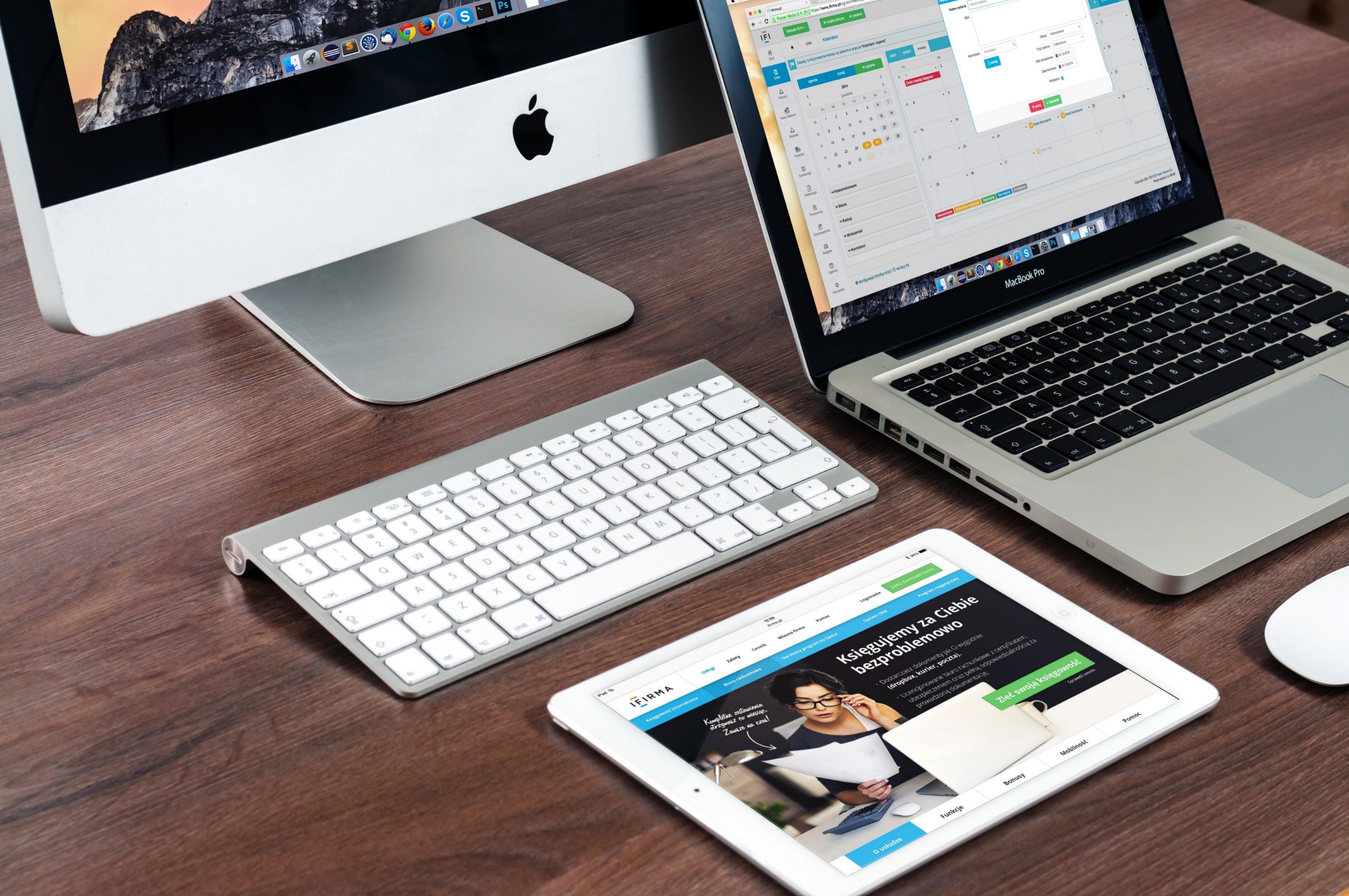 使命与愿望
COMPANY PROFILE
为客户提供有效服务，是我们工作的方向和价值评价的标尺，成就客户就是成就我们自己
此处添加标题文本
项目名称
我们坚持以客户为中心，快速响应客户需求
持续为客户创造长期价值进而成就客户
为客户提供有效服务，是我们工作的方向和价值评价的标尺
我们坚持以客户为中心，快速响应客户需求
持续为客户创造长期价值进而成就客户
完工日期
20XX
营业额
输入文本
此处添加标题文本
Enter your title
我们坚持以客户为中心，快速响应客户需求持续为客户创造长期价值进而成就客户
Enter your title
我们坚持以客户为中心，快速响应客户需求持续为客户创造长期价值进而成就客户
Enter your title
我们坚持以客户为中心，快速响应客户需求持续为客户创造长期价值进而成就客户
Enter your title
我们坚持以客户为中心，快速响应客户需求持续为客户创造长期价值进而成就客户
此处添加标题文本
Enter your title
我们坚持以客户为中心，快速响应客户需求持续为客户创造长期价值进而成就客户
Enter your title
我们坚持以客户为中心，快速响应客户需求持续为客户创造长期价值进而成就客户
Enter your title
我们坚持以客户为中心，快速响应客户需求持续为客户创造长期价值进而成就客户
Enter your title
我们坚持以客户为中心，快速响应客户需求持续为客户创造长期价值进而成就客户
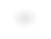 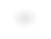 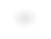 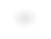 此处添加标题文本
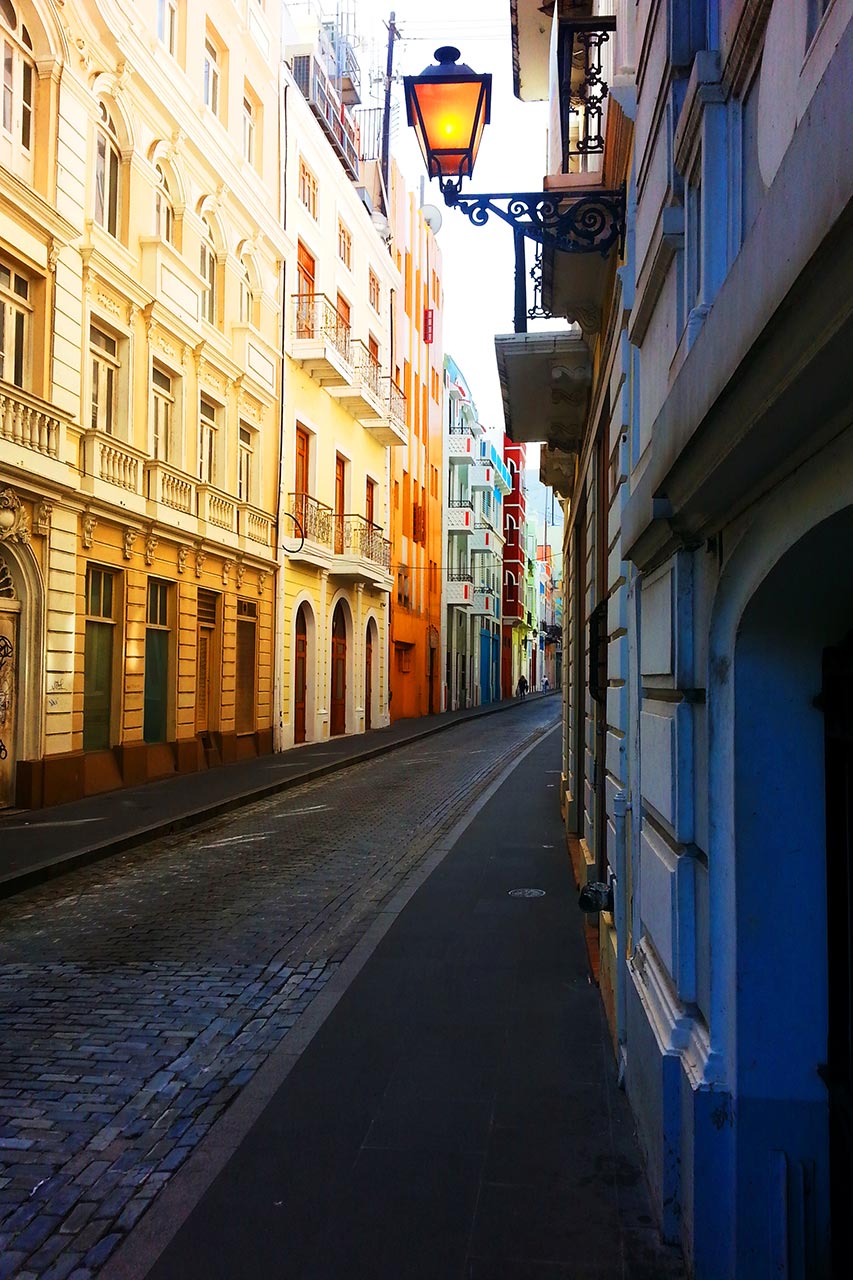 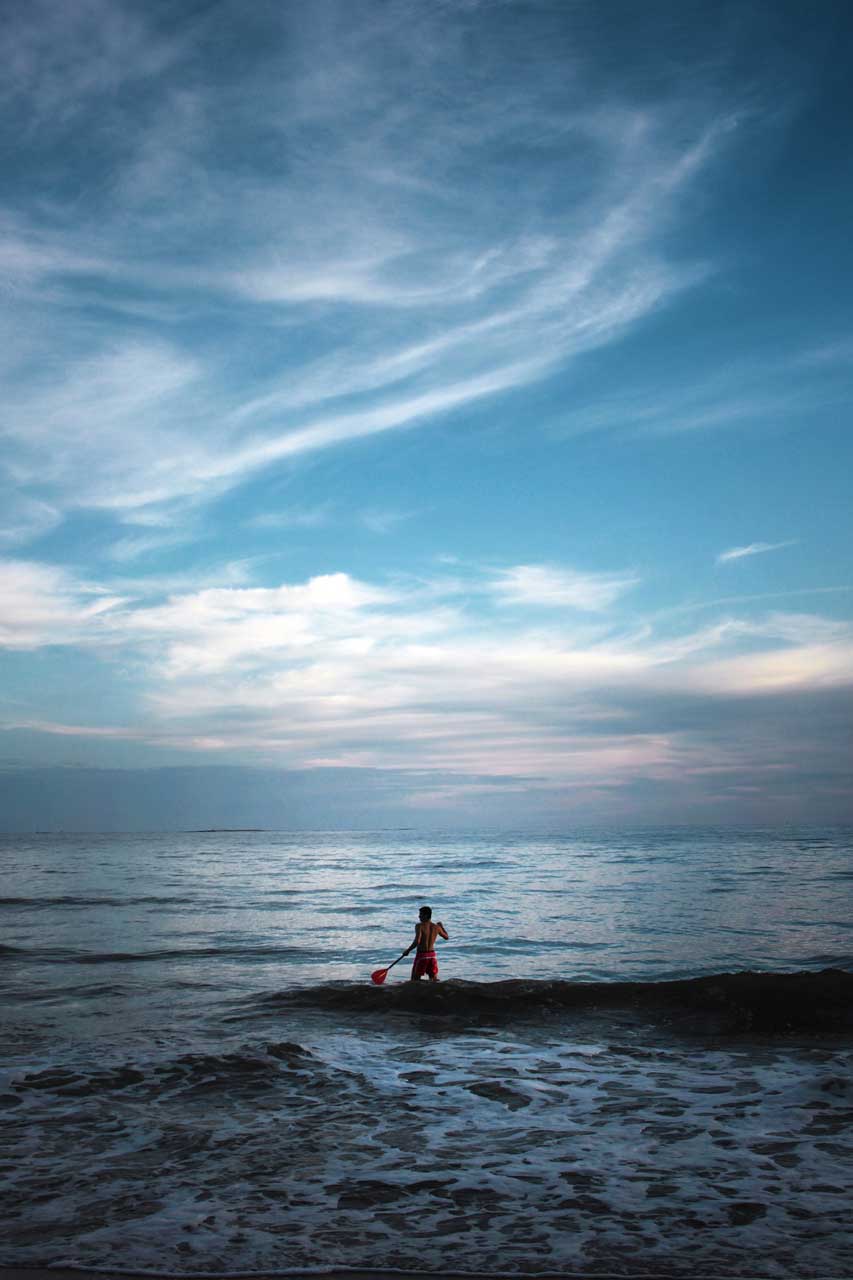 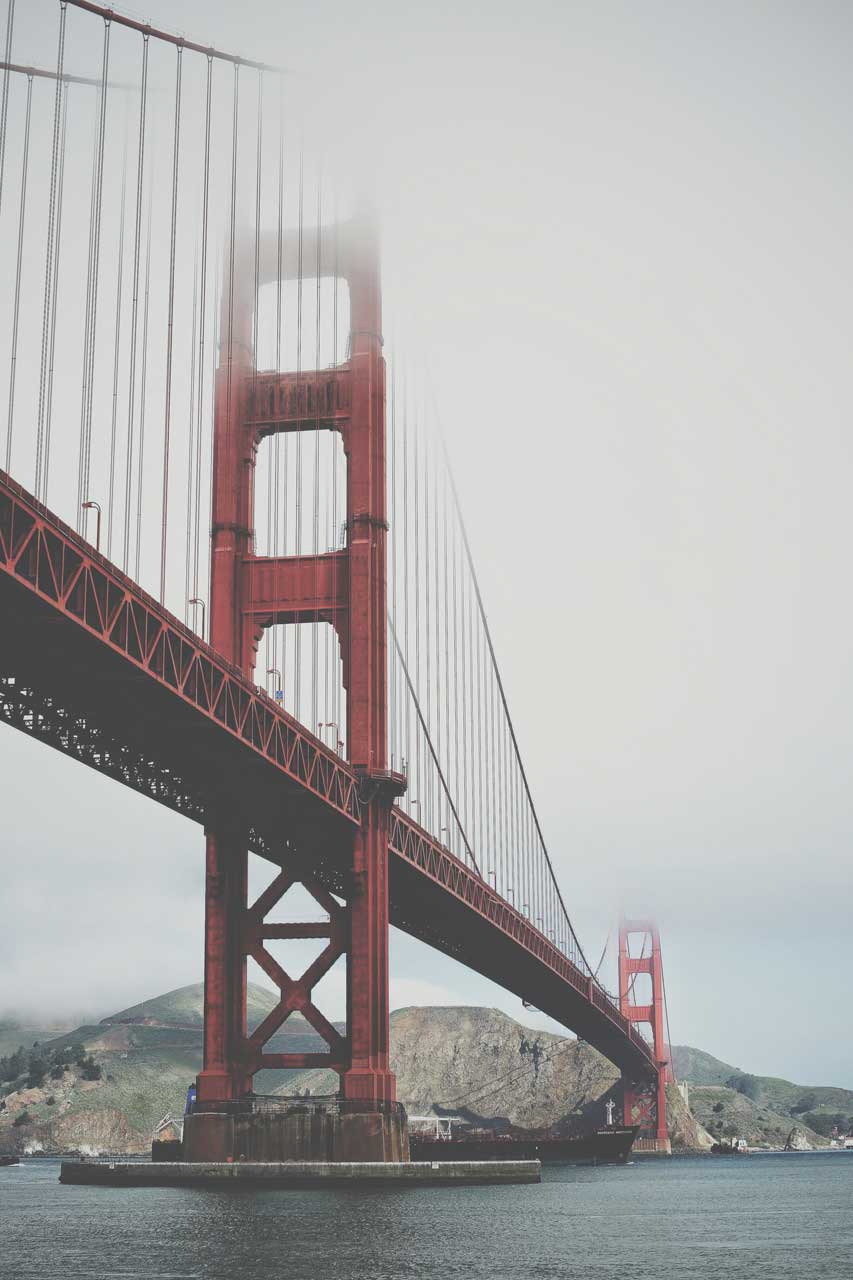 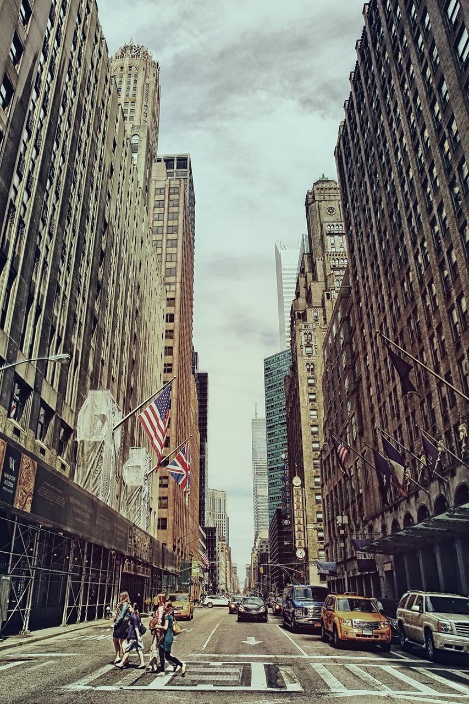 请在此处添加正文小标题
请在此处添加正文内容，根据需要调整字体与字号。请在此处添加正文内容，根据需要调整字体与字号。请在此处添加正文内容，根据需要调整字体与字号。
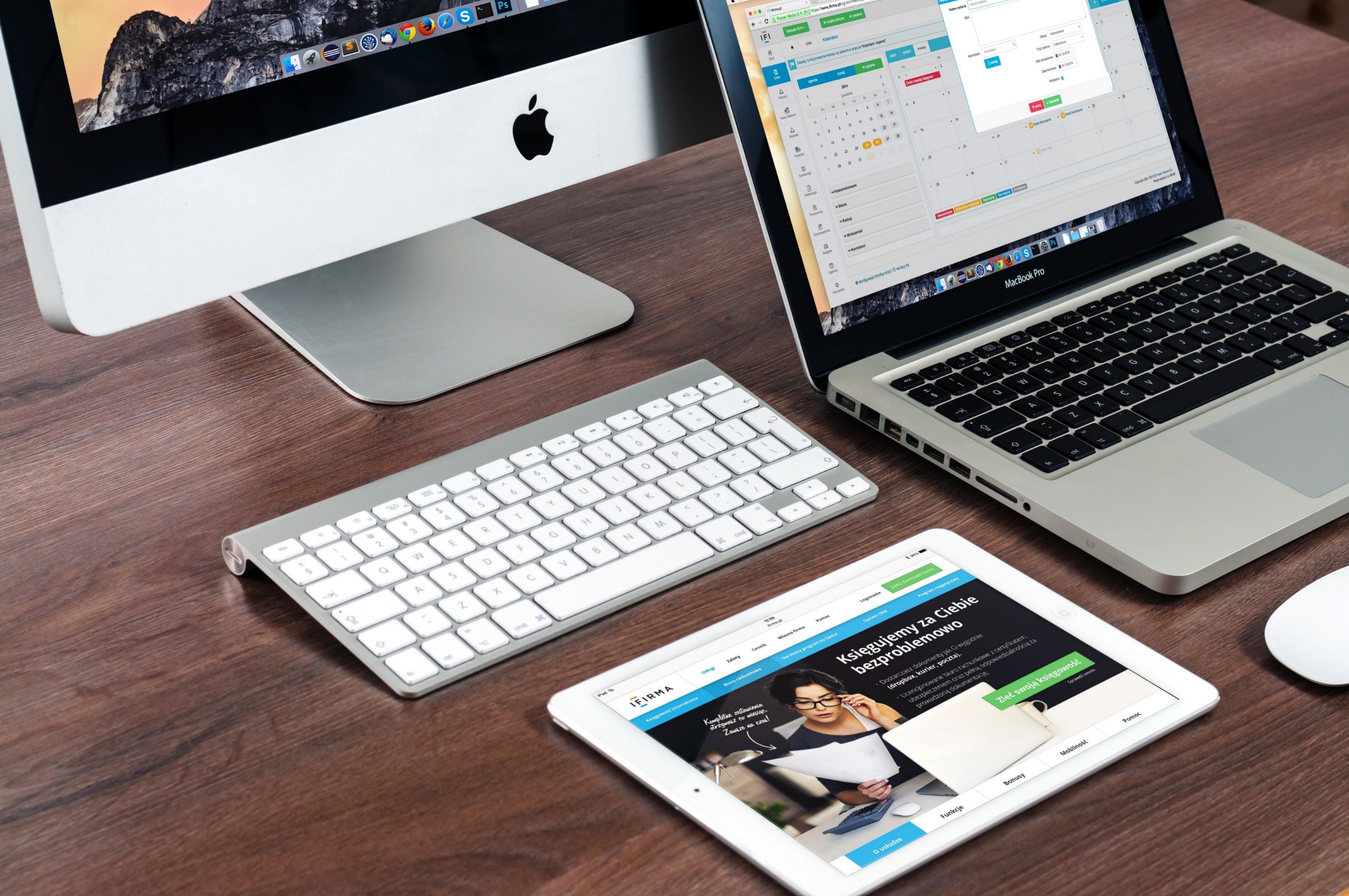 数据图表分析
COMPANY PROFILE
为客户提供有效服务，是我们工作的方向和价值评价的标尺，成就客户就是成就我们自己
此处添加标题文本
项目名称
我们坚持以客户为中心，快速响应客户需求，持续为客户创造长期价值进而成就客户。为客户提供有效服务，是我们工作的方向和价值评价的标尺，成就客户就是成就我们自己。我们坚持以客户为中心，快速响应客户需求，持续为客户创造长期价值进而成就客户
完工情况 
我们坚持以客户为中心，快速响应客户需求，持续为客户创造长期价值进而成就客户
项目验收 
我们坚持以客户为中心，快速响应客户需求，持续为客户创造长期价值进而成就客户
项目情况 
我们坚持以客户为中心，快速响应客户需求，持续为客户创造长期价值进而成就客户
项目日期 
我们坚持以客户为中心，快速响应客户需求，持续为客户创造长期价值进而成就客户
此处添加标题文本
Enter your title
我们坚持以客户为中心，快速响应客户需求持续为客户创造长期价值进而成就客户
Enter your title
我们坚持以客户为中心，快速响应客户需求持续为客户创造长期价值进而成就客户
Enter your title
我们坚持以客户为中心，快速响应客户需求持续为客户创造长期价值进而成就客户
Enter your title
我们坚持以客户为中心，快速响应客户需求持续为客户创造长期价值进而成就客户
CHAMPION
此处添加标题文本
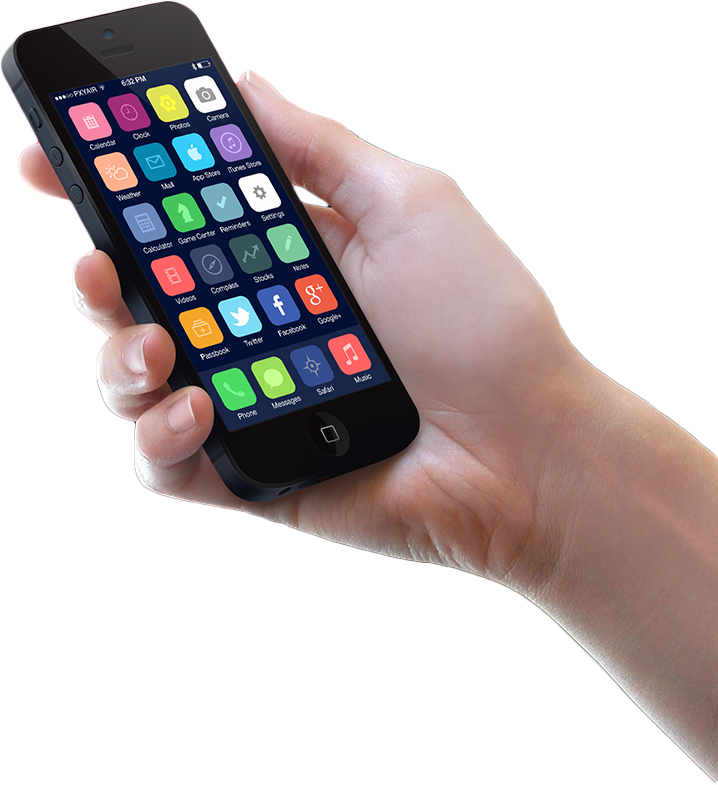 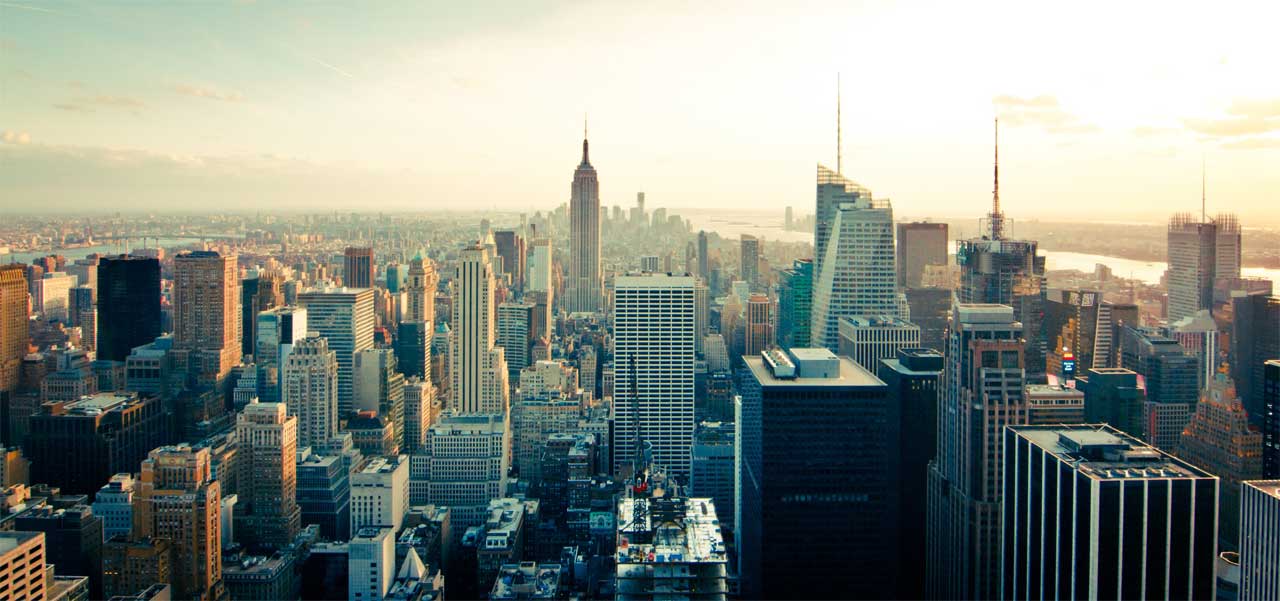 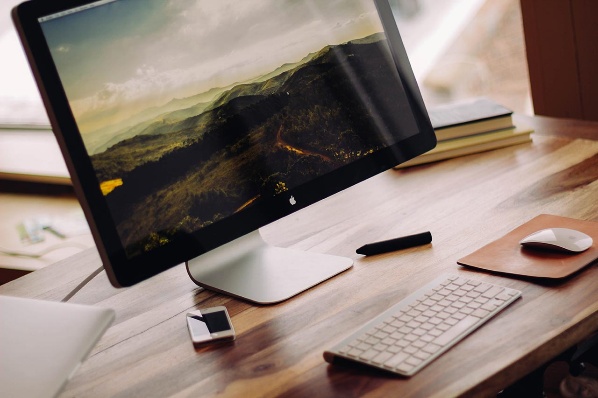 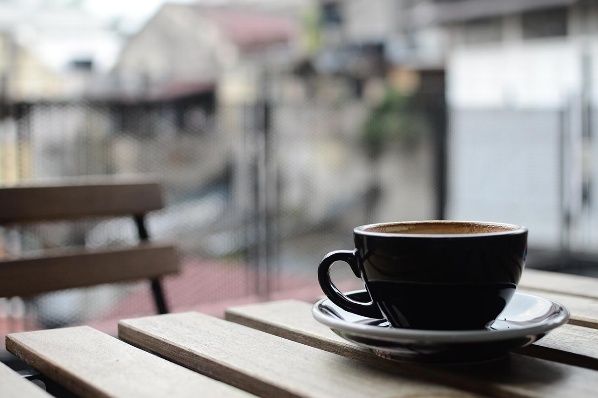 请在此处添加小标题
请在此处添加正文内容，根据需要调整字体与字号。请在此处添加正文内容，请在此处添加正文内容。
此处添加标题文本
请在此处添加正文内容，根据需要调整字体与字号，建议采用1.5倍行距和居中对齐方式。请在此处添加正文内容，根据需要调整字体与字号，建议采用1.5倍行距和居中对齐方式。
请在此处添加小标题
请在此处添加正文内容，根据需要调整字体与字号，建议采用1.5倍行距和居中对齐方式。请在此处添加正文内容，根据需要调整字体与字号。
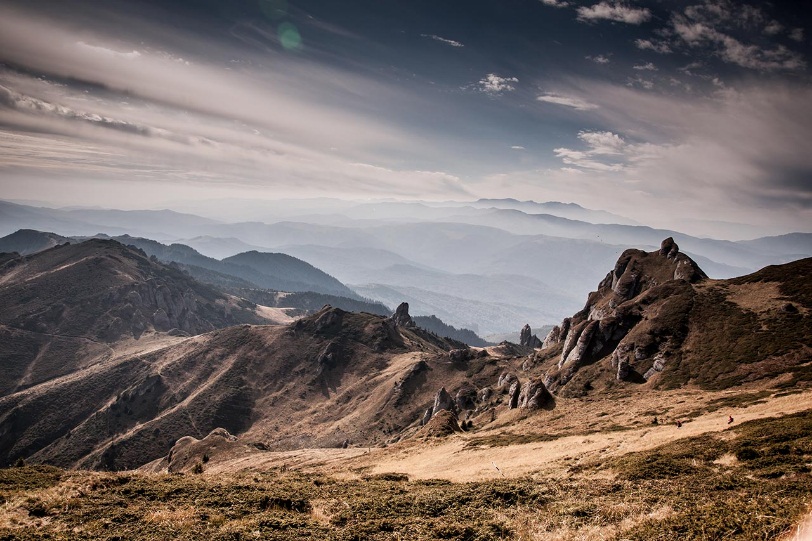 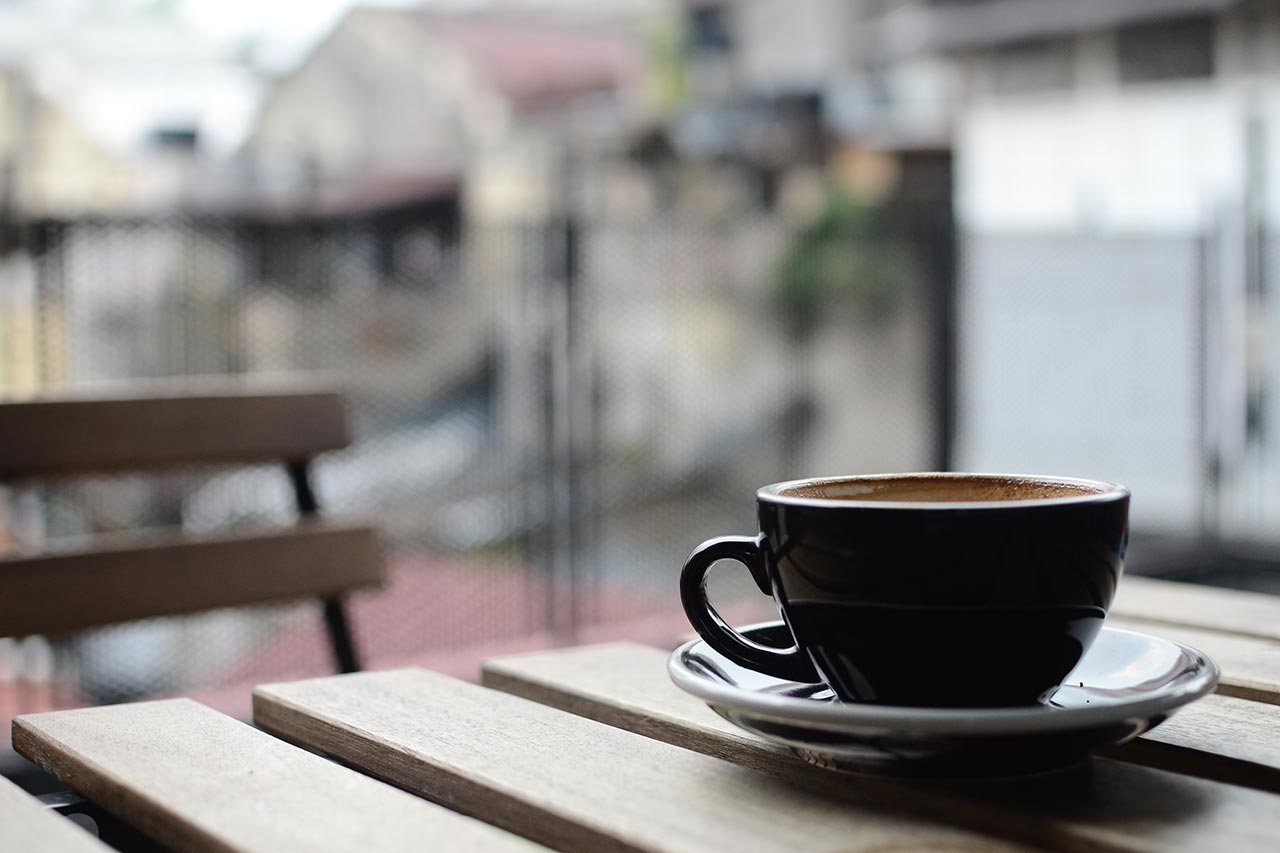 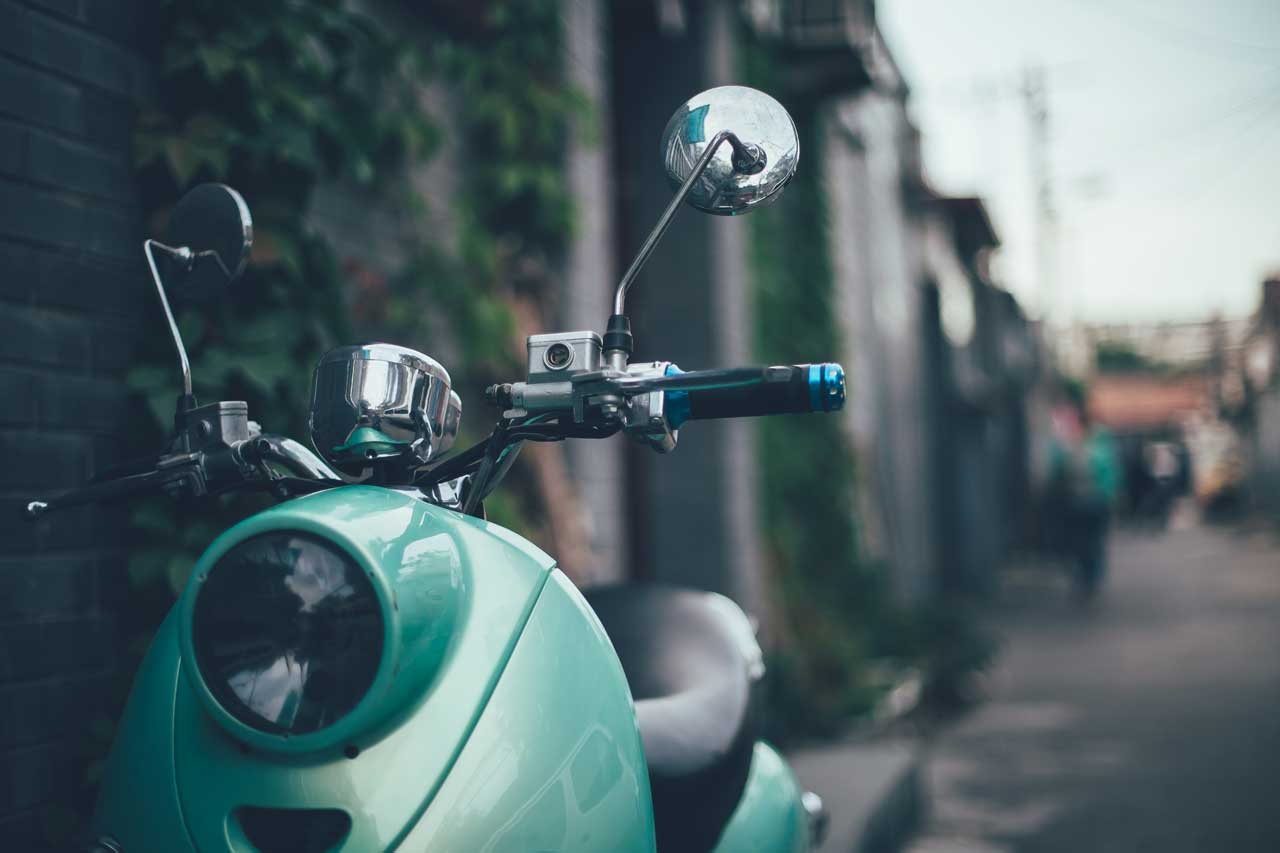 请在此处添加正文内容，根据需要调整字体与字号，建议采用1.5倍行距和居中对齐方式。
请在此处添加正文内容，根据需要调整字体与字号，建议采用1.5倍行距和居中对齐方式。
请在此处添加正文内容，根据需要调整字体与字号，建议采用1.5倍行距和居中对齐方式。
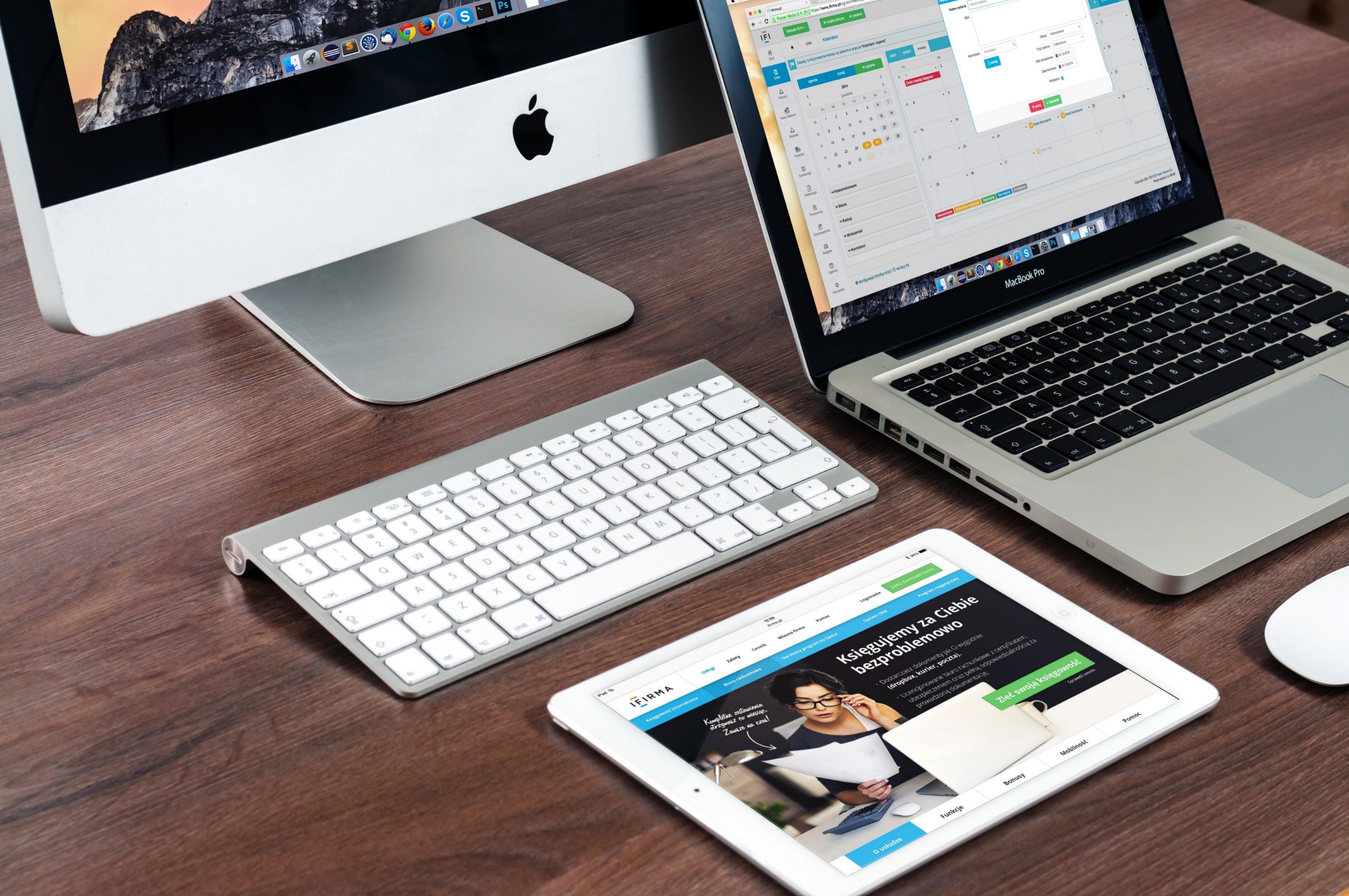 以往项目展示
COMPANY PROFILE
为客户提供有效服务，是我们工作的方向和价值评价的标尺，成就客户就是成就我们自己
此处添加标题文本
STRENGHTS（优势）
请输入文本内容请输入文本内容请输入文本内容请输入文本内容请输入文本内容请输入文本内容请输入文本内容请输入文本内容
S
THREATSS（风险）
请输入文本内容请输入文本内容请输入文本内容请输入文本内容请输入文本内容请输入文本内容请输入文本内容请输入文本内容请输入文本内容
WEAKNESSES（劣势）
请输入文本内容请输入文本内容请输入文本内容请输入文本内容请输入文本内容请输入文本内容请输入文本内容请输入文本内容请输入文本内容
T
W
O
OPPORTUNITIES（机会）
请输入文本内容请输入文本内容请输入文本内容请输入文本内容请输入文本内容请输入文本内容请输入文本内容请输入文本内容请输入文本内容
此处添加标题文本
Enter your title
我们坚持以客户为中心，快速响应客户需求持续为客户创造长期价值进而成就客户
W
Enter your title
我们坚持以客户为中心，快速响应客户需求持续为客户创造长期价值进而成就客户
T
S
Enter your title
我们坚持以客户为中心，快速响应客户需求持续为客户创造长期价值进而成就客户
Enter your title
我们坚持以客户为中心，快速响应客户需求持续为客户创造长期价值进而成就客户
O
此处添加标题文本
Enter your title
我们坚持以客户为中心，快速响应客户需求持续为客户创造长期价值进而成就客户
1
Enter your title
我们坚持以客户为中心，快速响应客户需求持续为客户创造长期价值进而成就客户
Enter your title
我们坚持以客户为中心，快速响应客户需求持续为客户创造长期价值进而成就客户
5
2
在此添加关键字
Enter your title
我们坚持以客户为中心，快速响应客户需求持续为客户创造长期价值进而成就客户
Enter your title
我们坚持以客户为中心，快速响应客户需求持续为客户创造长期价值进而成就客户
4
3
此处添加标题文本
请在此输入您的标题
我们坚持以客户为中心，快速响应客户需求，持续为客户创造长期价值进而成就客户。为客户提供有效服务，是我们工作的方向和价值评价的标尺
请在此输入您的标题
我们坚持以客户为中心，快速响应客户需求，持续为客户创造长期价值进而成就客户。为客户提供有效服务，是我们工作的方向和价值评价的标尺
请在此输入您的标题
我们坚持以客户为中心，快速响应客户需求，持续为客户创造长期价值进而成就客户。为客户提供有效服务，是我们工作的方向和价值评价的标尺
此处添加标题文本
添加小标题
01
请在此处添加正文内容，根据需要调整字体与字号。在此处添加正文内容，根据需要调整字体与字号。在此处添加正文内容，根据需要调整字体与字号。
请在此处添加正文内容，根据需要调整字体与字号。在此处添加正文内容，根据需要调整字体与字号。
02
请在此处添加正文内容，根据需要调整字体与字号。在此处添加正文内容，根据需要调整字体与字号。在此处添加正文内容，根据需要调整字体与字号。
03
请在此处添加正文内容，根据需要调整字体与字号。在此处添加正文内容，根据需要调整字体与字号。在此处添加正文内容，根据需要调整字体与字号。
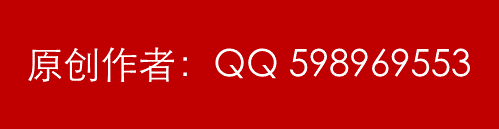 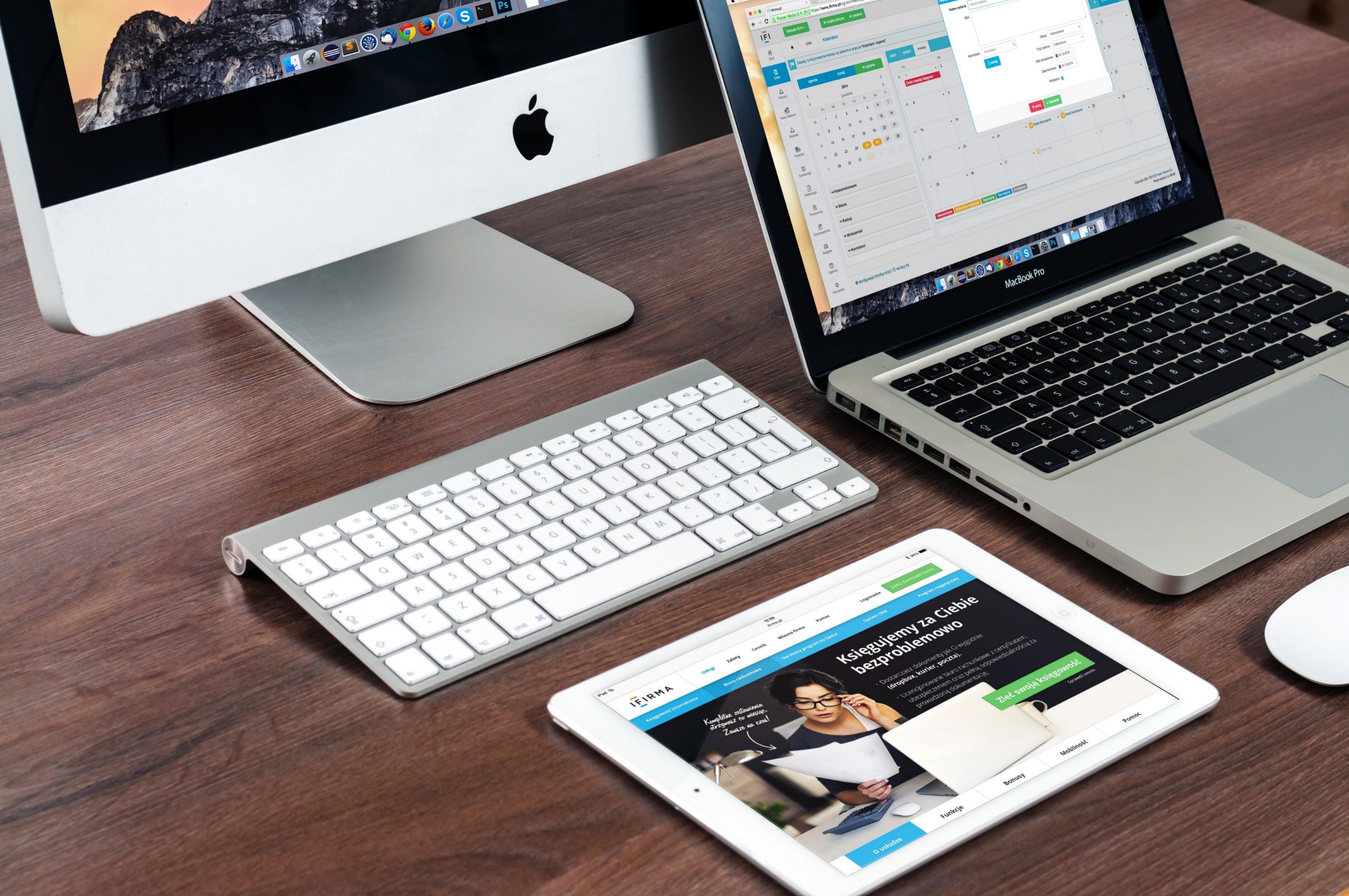 谢谢大家的观看